THE ART OF EMOTIONAL INTELLIGENCE
Welcome!
At Empathix, we believe that when organizations are built with emotional intelligence they value empathy, connection, and community. They understand the value of HUMAN capital and HUMAN resources. When all employees come together with emotional intelligence in mind there are less disagreements, less conflict, and less DRAMA!
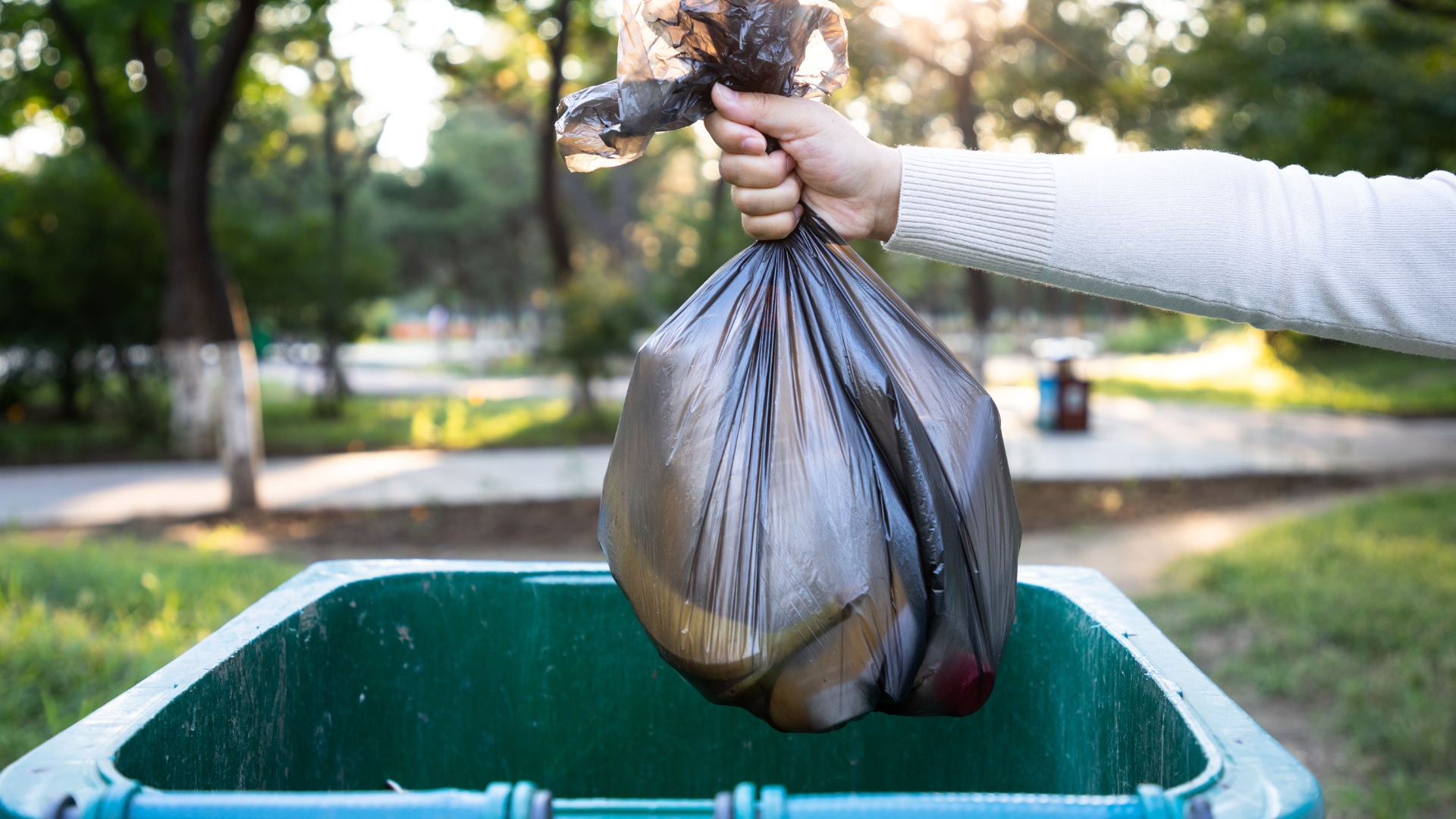 The                 Process
Assess
Plan
Express
Become aware of emotions for yourself, others, and situations
Identify how emotions are impacting behaviors and decision making
Consider the goals, timing, and style needed for interaction
Analyze and plan in consideration of power in relationships
Utilize empathy to validate others
Focus on congruence in communication
Utilize engaged listening
Tools
Tools
Tools
HOS
Pulse Check
Stamp Collecting
Trigger Knowledge
Communication Compass
Impact of Power
Stakeholder Analysis
Conversation Debrief
Levels of Empathy
Clear Expectations
Regulate & Influence
Validate & Refocus
Internal Understanding
External Performance
Check-In
How are YOU Feeling?
A.R.T.
of Emotional Intelligence
Awareness
Reaction
Timing
Listening
Decisions Making
Non-Verbal
Stamp Collecting
Recovery Time
Impact
A.R.T.
Listening
5 out of 7:  Face to Face
4 out of 7: Over the Phone & Video Conferencing
3 out of 7: Group Environment & Email
2 out of 7: With NO Trust
Awareness
Decision Making
Emotions impair reaction time and focus. We must keep our emotions in check so that we make the best decisions.
Listening
Decision Making
When have emotions impacted your decisions?
Check-In
A.R.T.
Non-Verbal Reactions
75% of message interpretation is from visual cues alone. In order to communicate effectively you have to be able to “fix your face” and control your body language.
Reaction
Stamp Collecting
You collect enough stamps you go postal.
Non-Verbal 
Stamp Collecting
How can you release those stamps?
Check-In
A.R.T.
Recovery Time
For every 1 minute you experience an emotion, it takes an equal minute to recover to baseline.
Timing
Impact of Timing
10am-2pm: When people are focused at work
Start or End of Day: Never the most focused
Feedback: Deliver when behavior can be changed
Recovery Time
Impact
A.R.T.
of Emotional Intelligence
Awareness
Reaction
Timing
Listening
Decisions Making
Non-Verbal
Stamp Collecting
Recovery Time
Impact
Cognitive
Levels of Empathy
Emotional
Empathy is the ability to understand and reflect another's feelings. We often get stuck on the wrong level of empathy and that can create a lack of boundaries. We want to utilize the right type of empathy in the right situation.

Cognitive - I hear you (intellectually accept)
Emotional - I understand you (emotionally comprehend)
Actionable - I will fix you (will take action with you)
Actionable
2-minute

Reflect & Share
Habit Integration
Reminders
Utilize Leveled Empathy
Time your Conversations
Use a 
Pulse Check
Stop Stamp Collecting
Listen with 
Intent
Fix
Your Face
The                 Process
Assess
Plan
Express
Become aware of emotions for yourself, others, and situations
Identify how emotions are impacting behaviors and decision making
Consider the goals, timing, and style needed for interaction
Analyze and plan in consideration of power in relationships
Utilize empathy to validate others
Focus on congruence in communication
Utilize engaged listening
Tools
Tools
Tools
HOS
Pulse Check
Stamp Collecting
Trigger Knowledge
Communication Compass
Impact of Power
Stakeholder Analysis
Conversation Debrief
Levels of Empathy
Clear Expectations
Regulate & Influence
Validate & Refocus
Internal Understanding
External Performance
Every human has an innate desire to be 
seen, heard, accepted, welcomed, and loved.
 
~Stevie Dawn Carter, PhD
Get Connected
Contact Information
817-913-3337 (Text Preferred)
empathix.net
@drsteviedawn
drsteviedawn.com
stevie@steviedawninspires.com
2023
Monthly Webinars 
and Updates